Bài 12. Trình bày thông tin ở dạng bảng
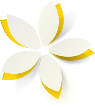 NỘI DUNG BÀI HỌC
01
02
03
04
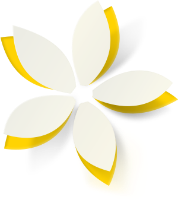 Định dạng bảng
Thực hành: Tạo bảng
Tạo bảng
Trình bày thông tin dạng bảng
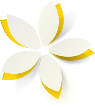 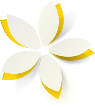 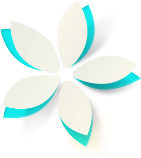 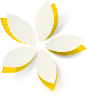 CHÀO MỪNG CÁC EM 
ĐẾN VỚI TIẾT HỌC HÔM NAY
Cuốn số lưu niệm mà ba bạn An, Minh và Khoa đang làm cần bổ sung danh sách gồm ảnh và thông tin ngắn về các bạn trong lớp. Ba bạn đang băn khoăn không biết nên trình bày như thế nào cho đẹp và khoa học.
An: Tớ đã mất khá nhiều công để soạn thảo danh sách trên máy trang văn bản. Các bạn xem thế đã được chưa?
Minh: Tớ có tham khảo cách trình bày của một số cuốn số lưu niệm. Họ để danh sách vào một bảng, nhìn rất đầy đủ mà cô đọng.
Khoa: Nhưng bảng vừa chứa hình ảnh, vừa chứa chữ có được không? Có lẽ chúng ta phải nhờ thầy cô hướng dẫn thêm.
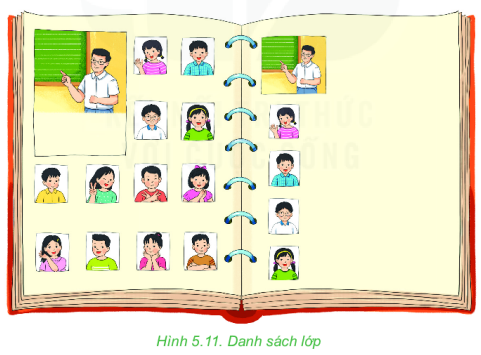 1. Hình 5.11 cho thấy hai cách trình bày danh sách học sinh trong cuốn sổ lưu niệm. Trang bên trái sử dụng bảng, trang bên phải liệt kê lần lượt danh sách các thành viên. Em hãy nhận xét về hai cách trình bày.2. Em sẽ lựa chọn cách nào để  trình bày danh sách học sinh trong cuốn sổ lưu niệm của lớp em? Tại sao?
HOẠT ĐỘNG 1
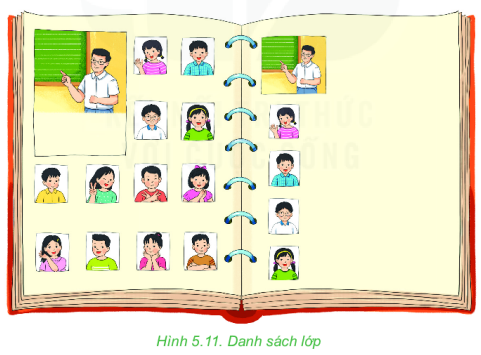 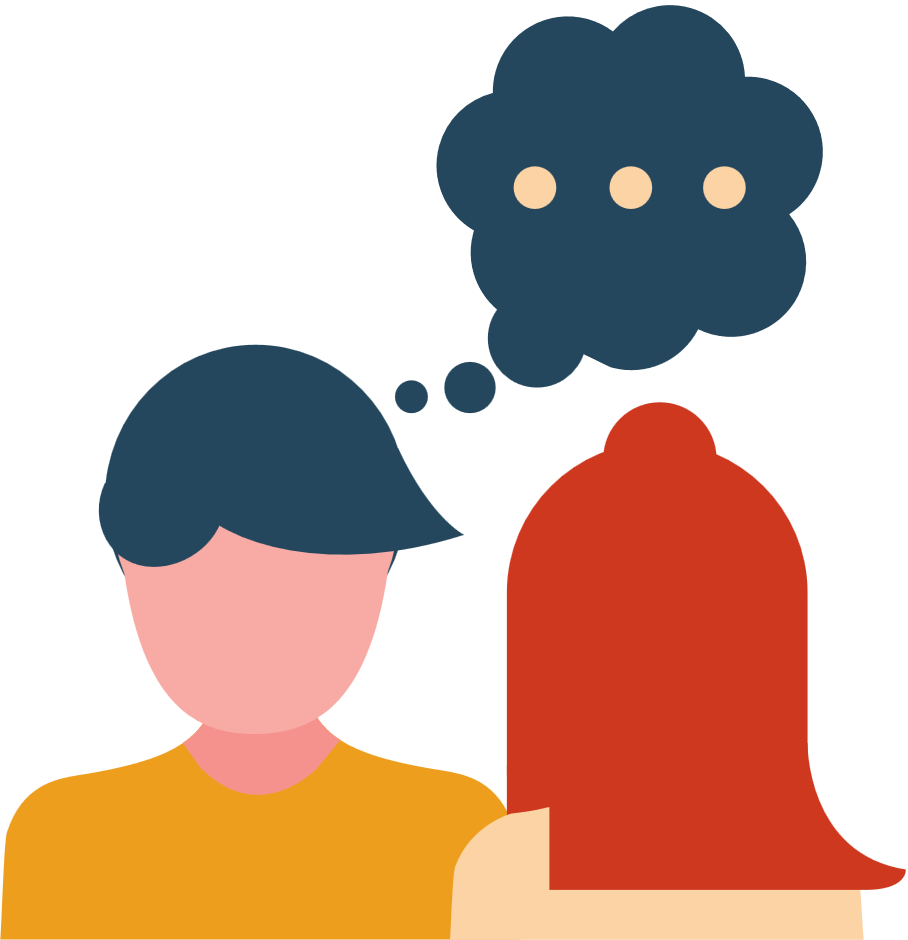 1. Trình bày thông tin ở dạng bảng
Một phiếu khảo sát về sở thích đối với các trò chơi tập thể đã được phát cho học sinh trong lớp. Kết quả trả lời của các phiếu khảo sát được  thống kê trong bảng sau:
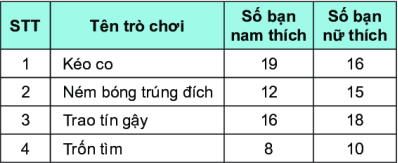 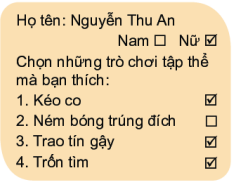 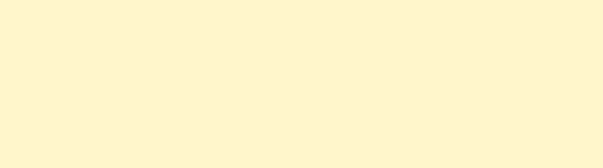 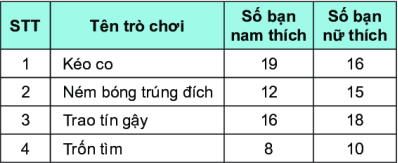 THẢO LUẬN
Câu 1: Bảng trên gồm mấy 
cột, mấy hàng? 
Câu 2: Trò chơi nào được 
các bạn nam yêu thích nhất? Trò chơi nào được các bạn nữ yêu thích nhất?
Câu 3: Nếu không dùng bảng biểu diễn thì việc so sánh và tìm kiếm có
dễ không?
Câu 4: Ưu điểm của việc trình bày thông tin dưới dạng bảng?
THẢO LUẬN
Môn thể thao bạn nam thích nhiều nhất
4 cột
Môn thể thao bạn nữ thích nhiều nhất
Môn thể thao được nhiều bạn thích.
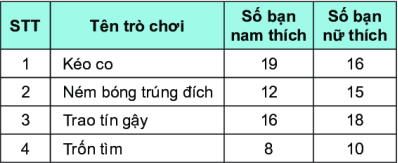 5 hàng
Nếu không dùng bảng, việc so sánh trở nên khó khăn hơn
Kết luận:
Chúng ta có thể sử dụng bảng để trình bày thông tin một cách cô đọng.
Bảng cũng thường được sử dụng để ghi lại dữ liệu của công việc thống kê, 
    điều tra, khảo sát…
Từ bảng dữ liệu, em có thể dễ dàng tìm kiếm, so sánh, tổng hợp được thông tin.
A
B
2. Tạo bảng
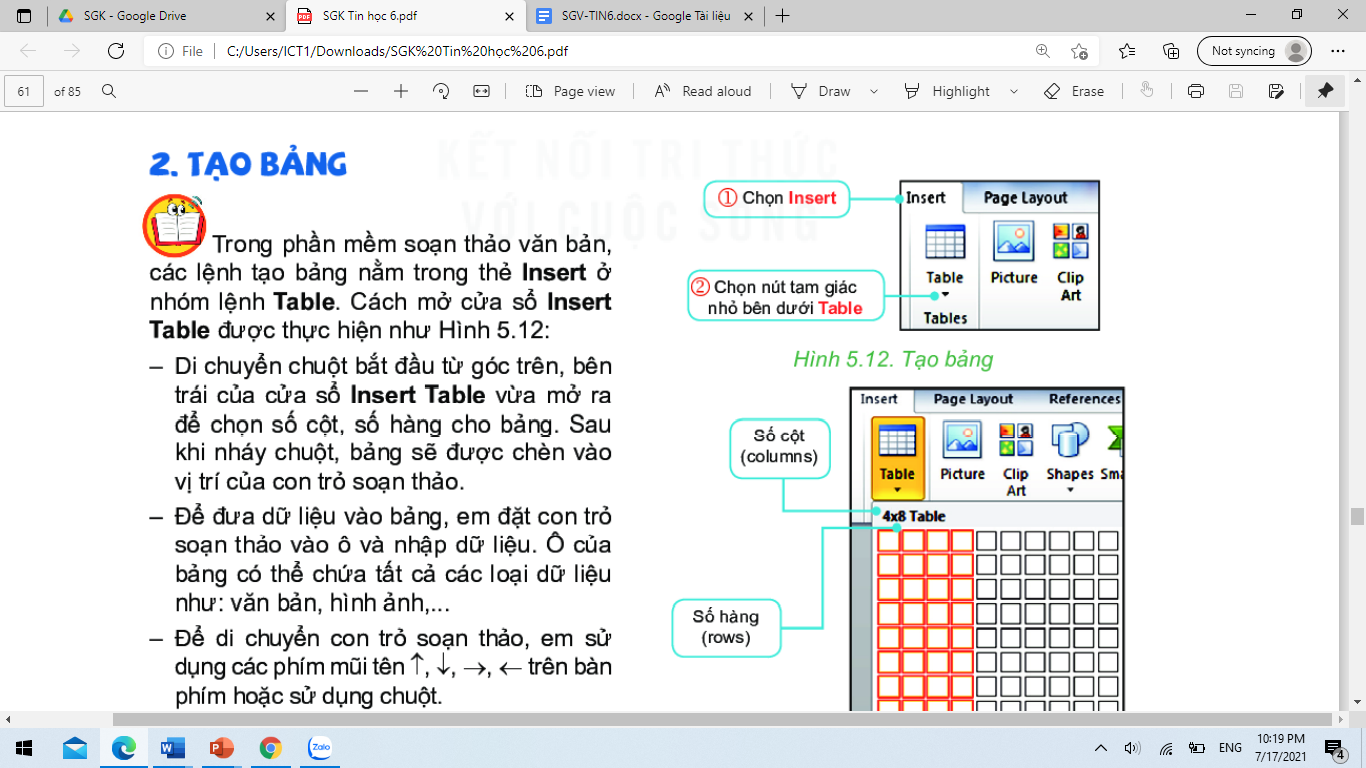 HĐ NHÓM
Em hãy nêu các bước để tạo bảng?
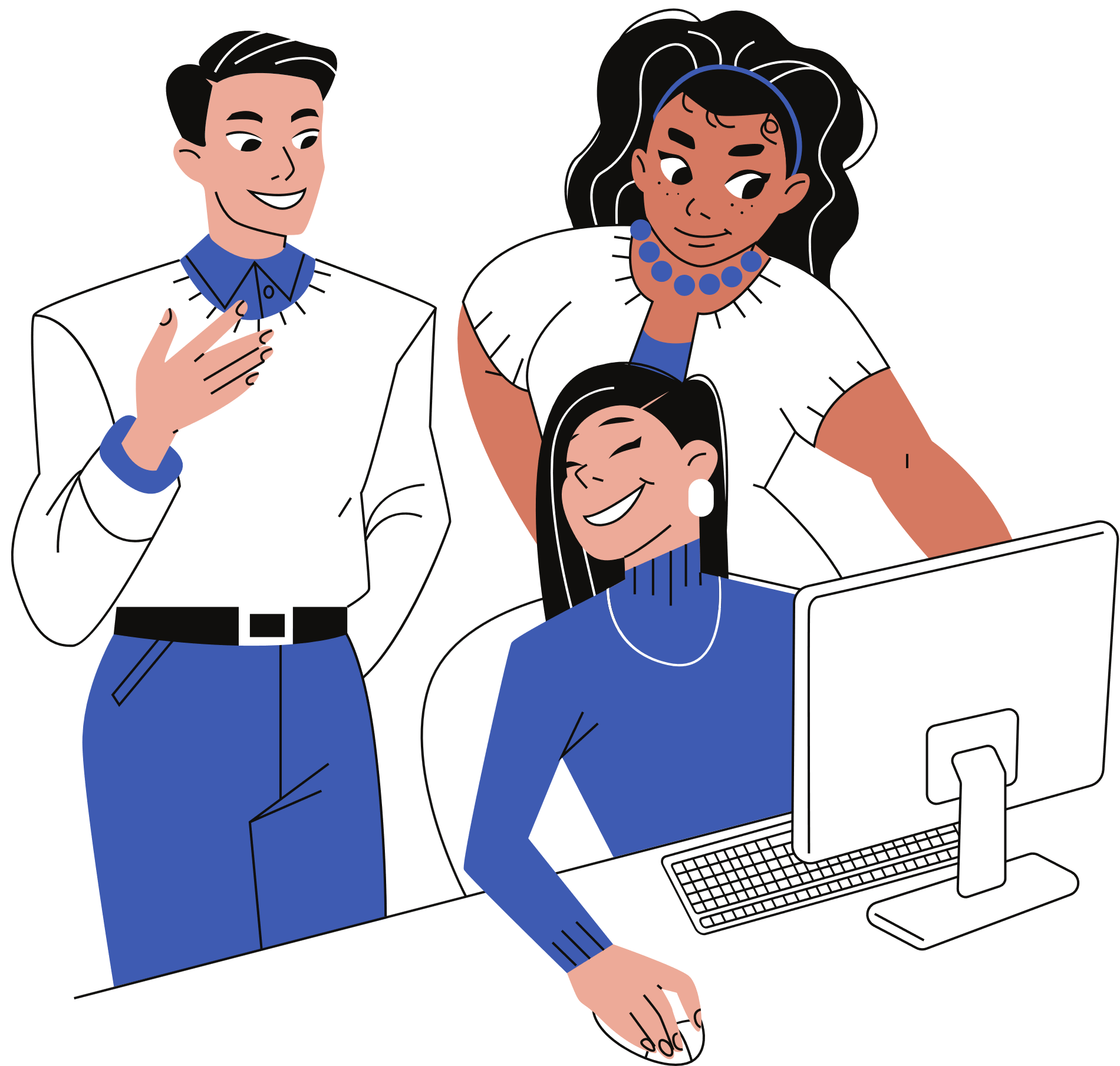 Bước 1. Chọn Insert
Bước 2. Chọn nút tam giác nhỏ bên dưới Table
Bước 3. Di chuyển chuột từ góc trên, bên trái cửa sổ Insert Table để chọn số cột, số hàng.
Chọn số cột, số hàng
3
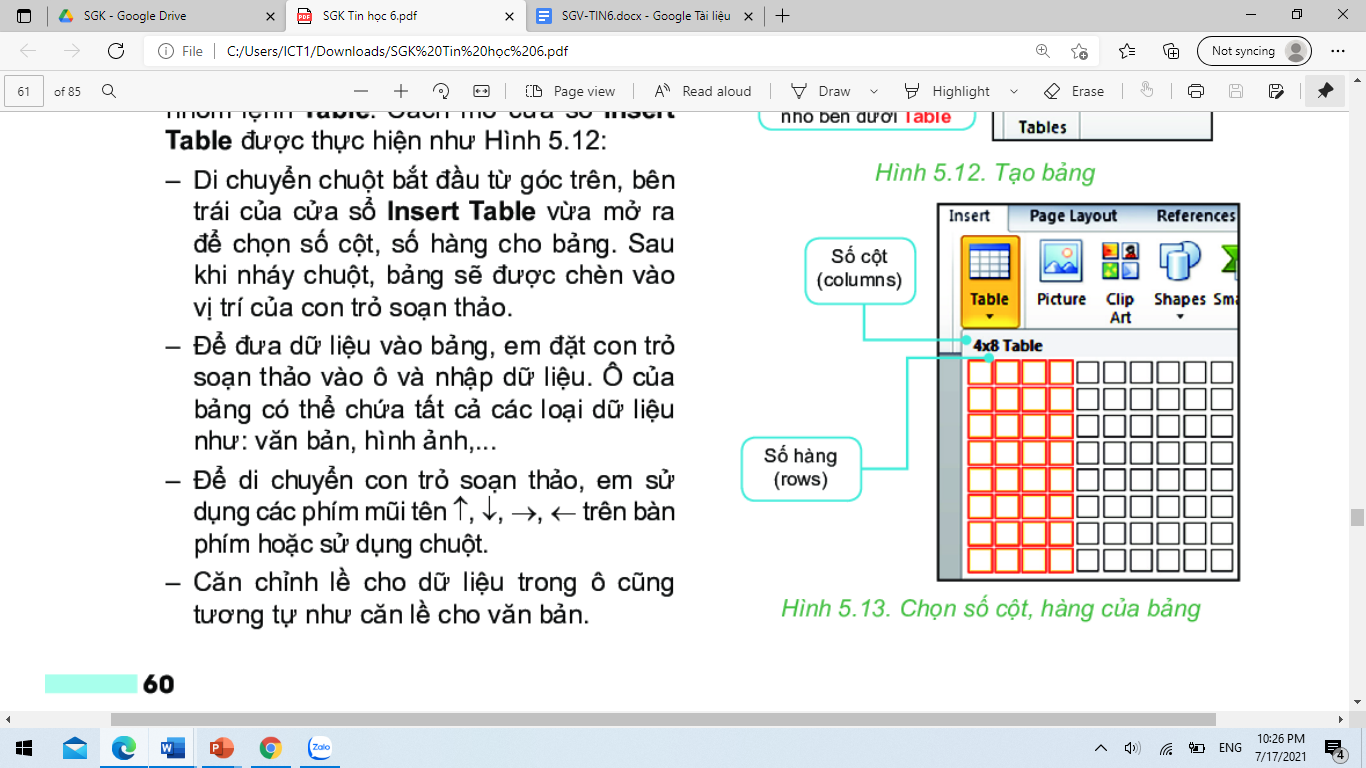 2. Tạo bảng
Bước 1. Chọn Insert/Table/Insert Table
Bước 2. Ở Number of columns/ Number of rows: Nhập số cột/hàng của bảng
Cách tạo bảng vừa tìm hiểu chỉ tạo được tối đa 10 cột, 8 hàng. Nếu muốn tạo bảng nhiều cột, hàng hơn ta thực hiện như thế nào?
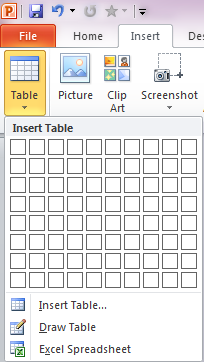 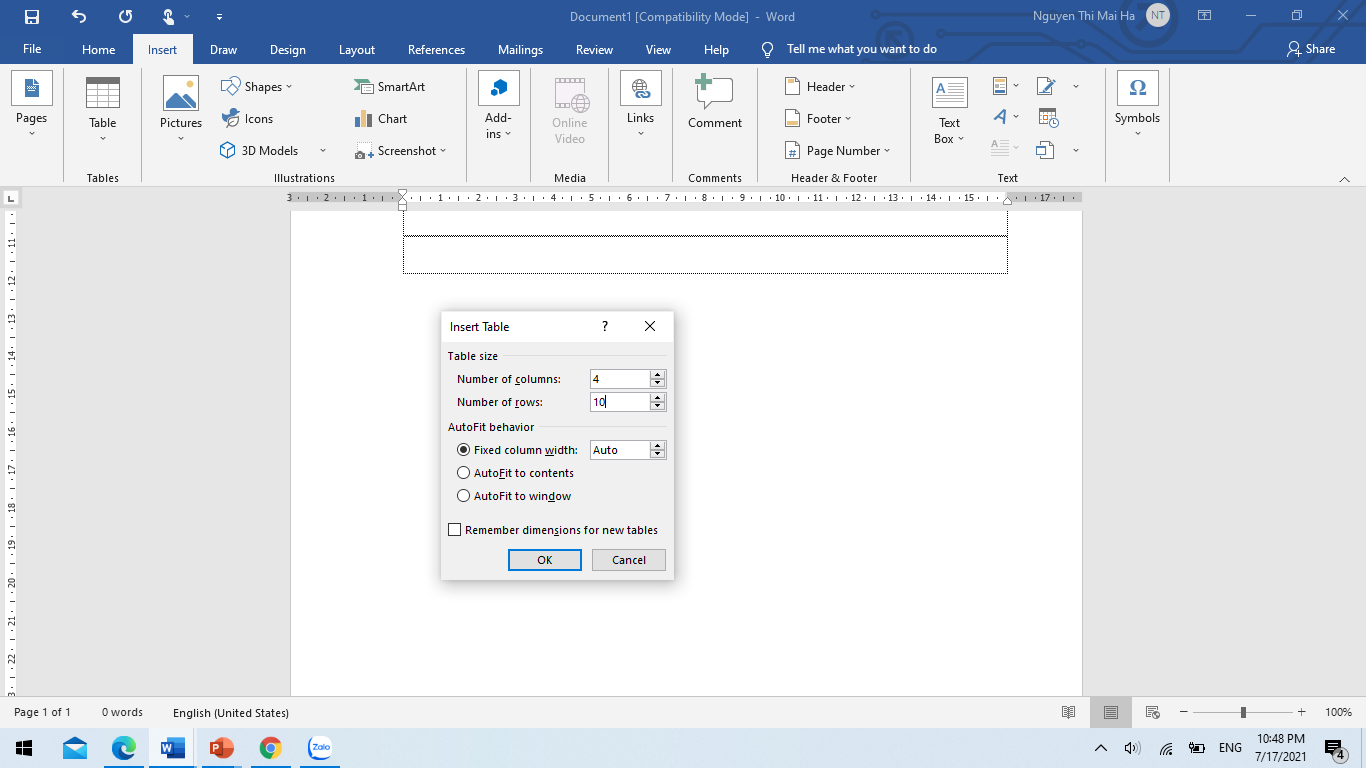 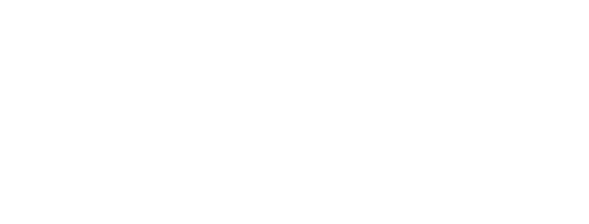 Câu 1: Sắp xếp lại thứ tự các bước để được thao tác tạo bảng đúng.A. Chọn nút tam giác nhỏ bên dưới TableB. Di chuyển chuột từ góc trên, bên trái cửa sổ Insert Table để chọn số cột, số hàng C. Chọn Insert
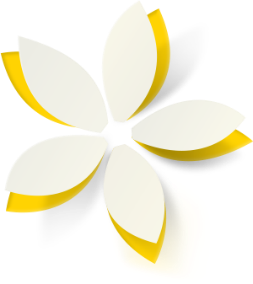 THẢO LUẬN NHÓM
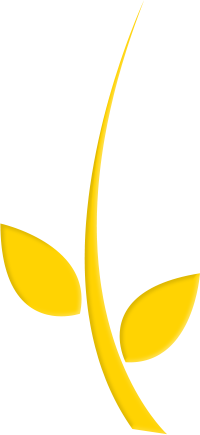 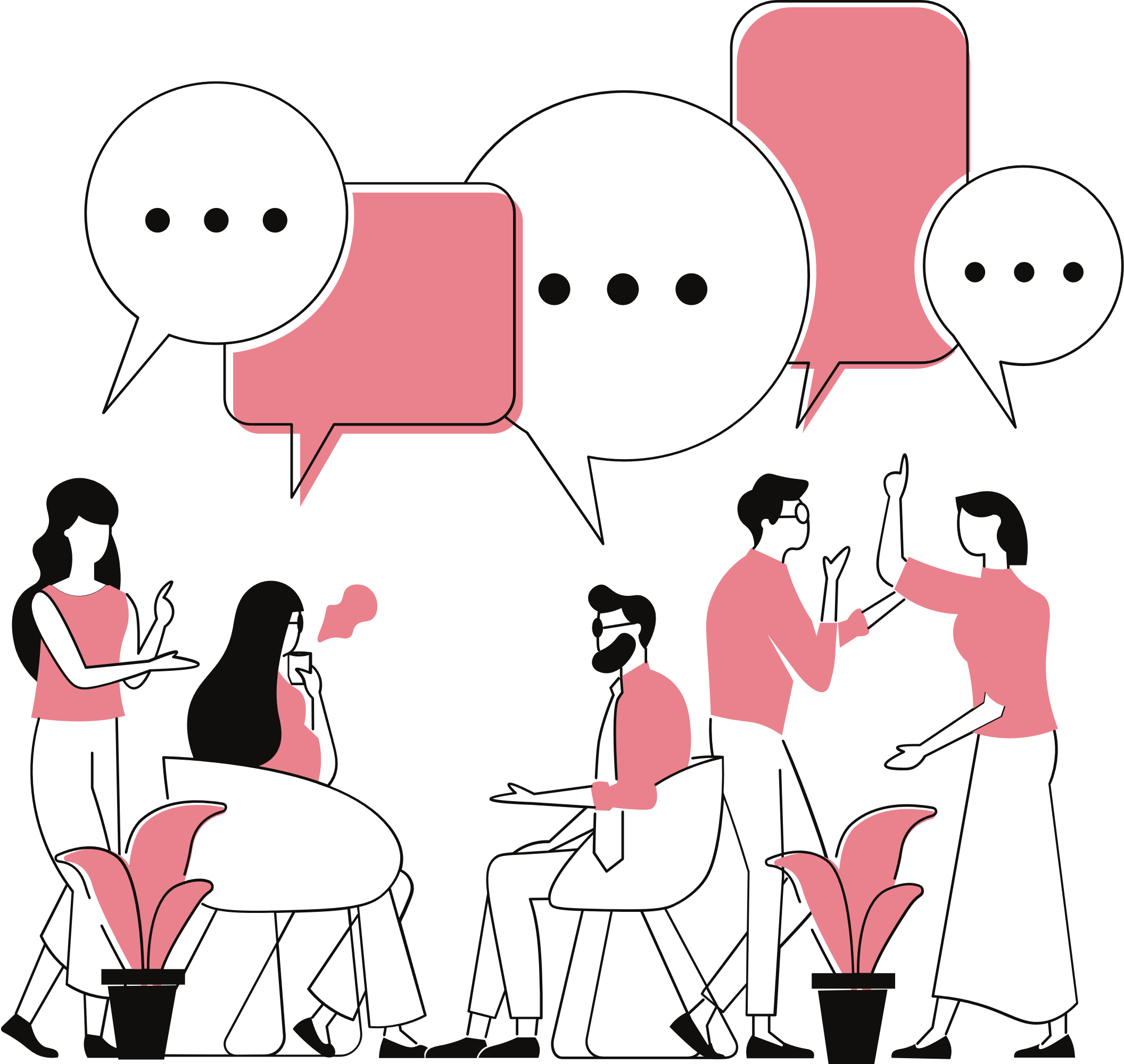 ĐÁP ÁN: C -> A -> B
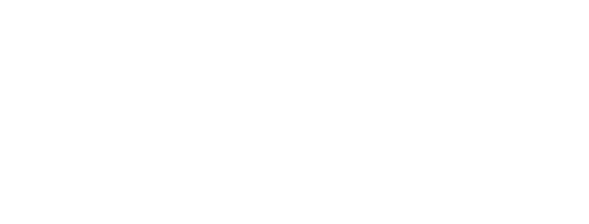 Câu 2: Bạn An đã nhập số hàng, số cột như hình để tạo bảng. Bảng được tạo sẽ có: A. 4 cột, 35 hàng         C. 35 cột, 4 hàng
B. 35 cột, 35 hàng       D. 4 cột, 4 hàng
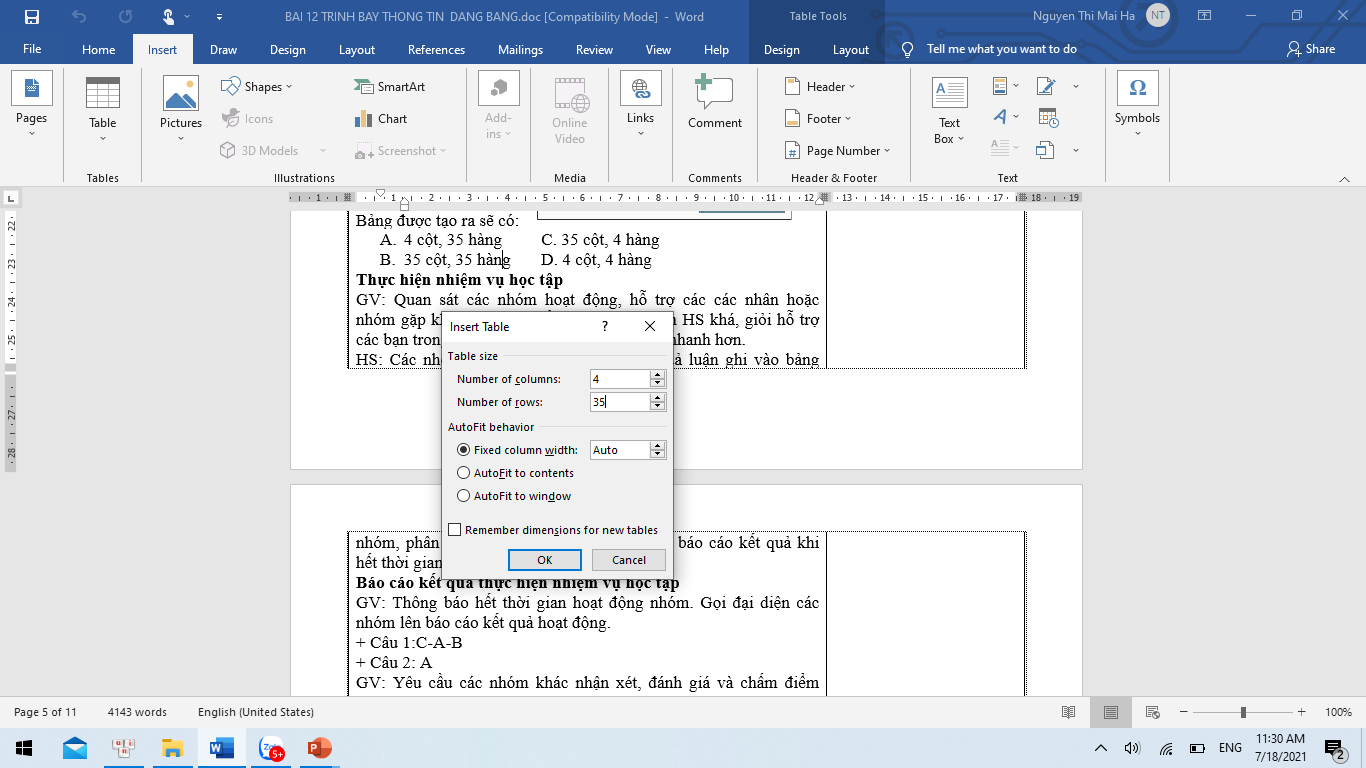 3. Chỉnh sửa bảng
Nêu cách định dạng bảng?
THẢO LUẬN CẶP
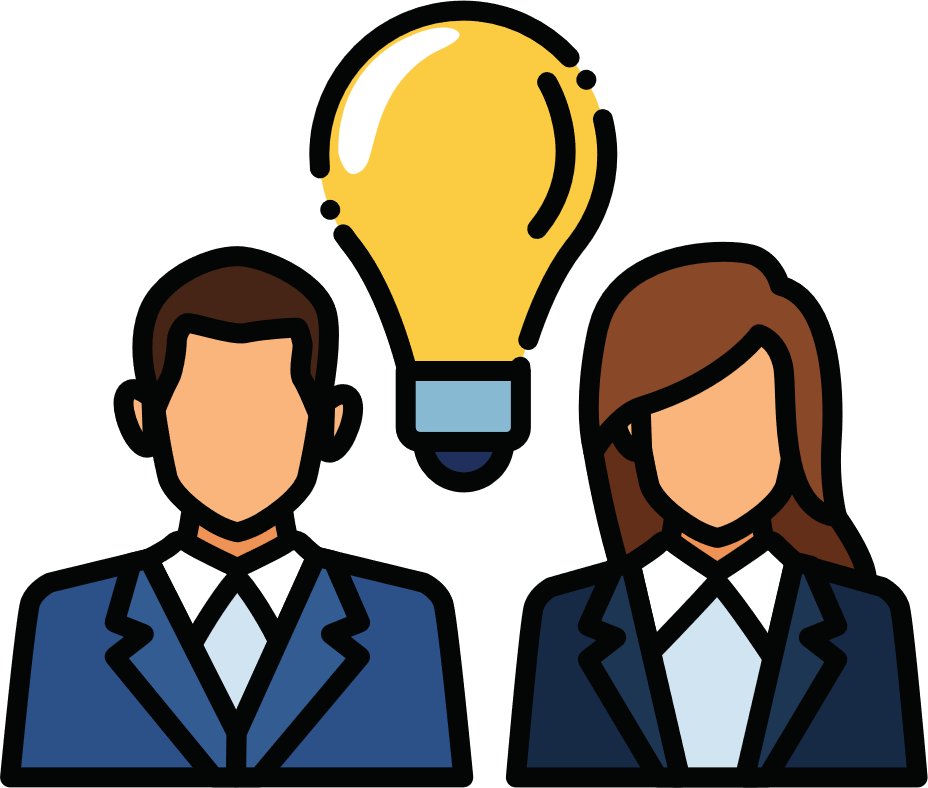 Bước 1. Chọn Layout
Bước 2. Chọn các lệnh sau để chỉnh sửa bảng:
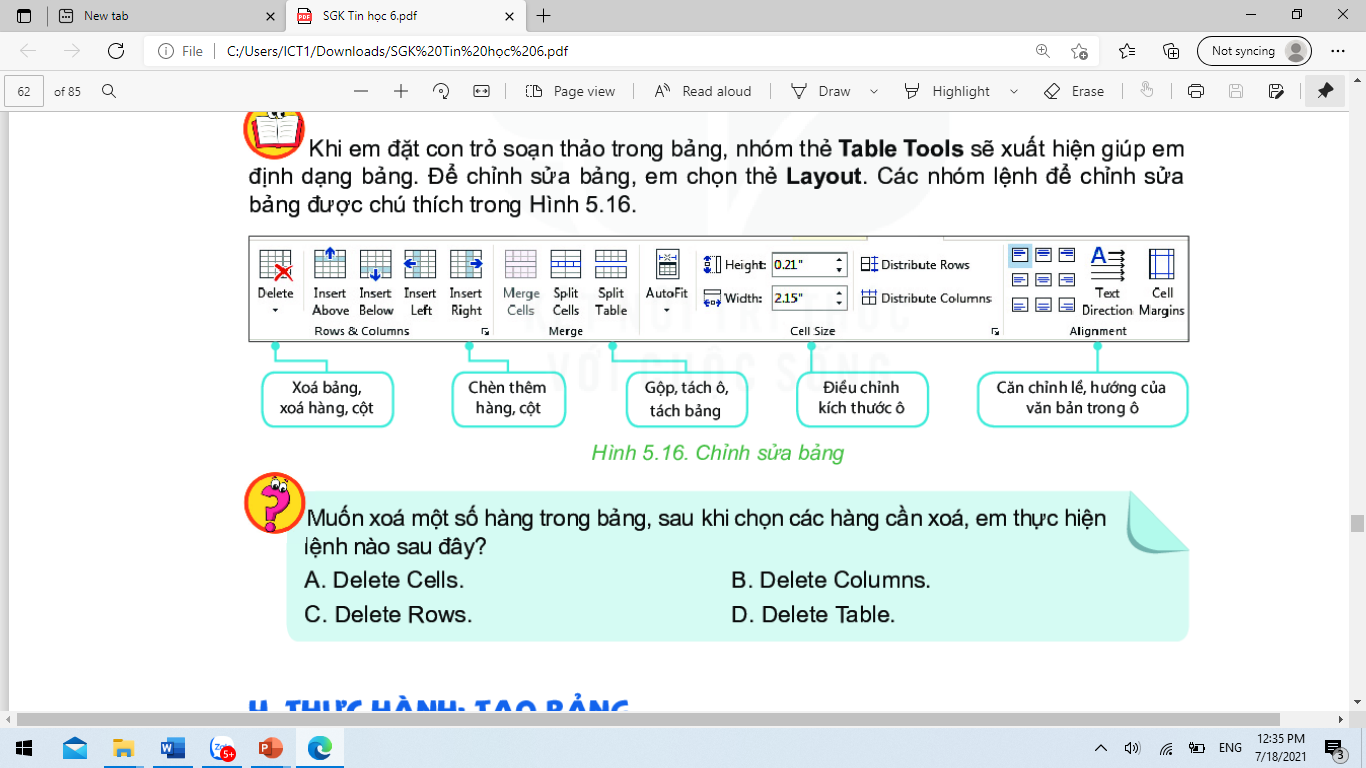 Câu 1: Muốn xóa một hàng trong bảng, sau khi chọn hàng cần xóa, em chọn lệnh nào sau đây?A. Delete Cells 		B. Delete Columns    C. Delete Rows                  	D. Delete Table
THẢO LUẬN CẶP
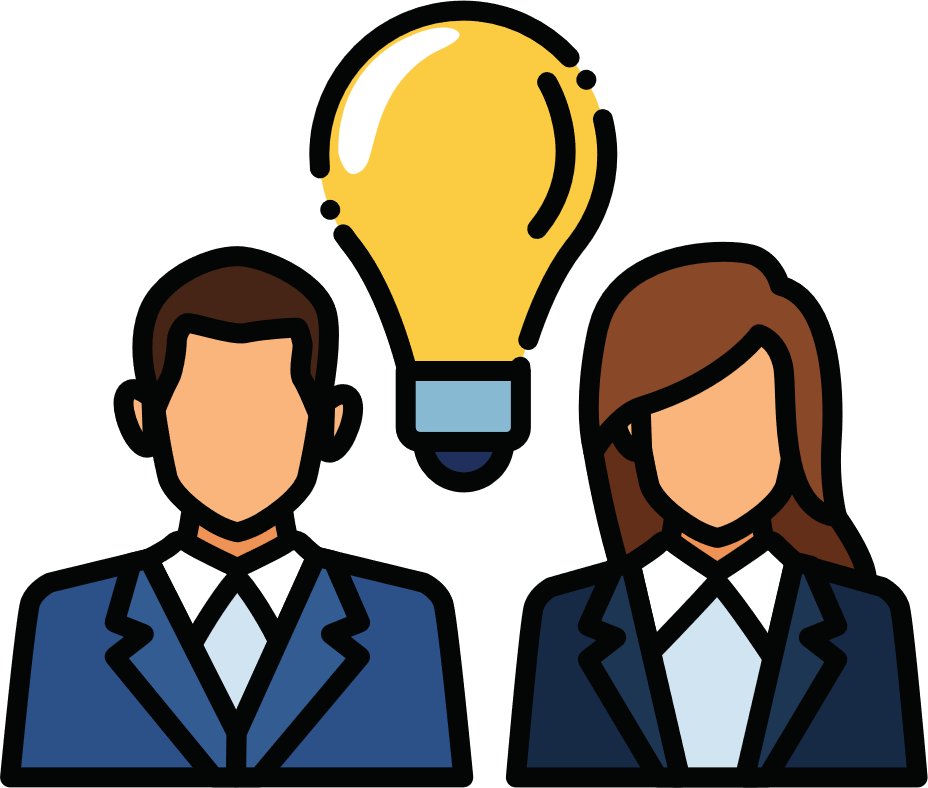 Câu 2: Ghép mỗi lệnh ở cột bên trái với một lệnh cột bên phải sao cho phù hợp.
4. Thực hành: Tạo bảng
Nhiệm vụ:
Tạo bảng danh sách thành viên của lớp như hình 5.11
Nhập dữ liệu gồm: Họ và tên, ngày sinh, ảnh giáo viên chủ nhiệm và từng thành viên trong lớp.
Chỉnh sửa, định dạng bảng.
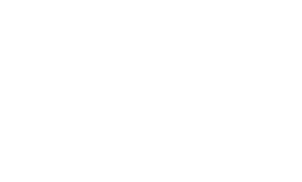 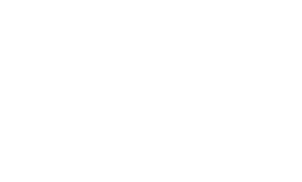 a) Tạo bảng như hình:
b) Chỉnh sửa bảng
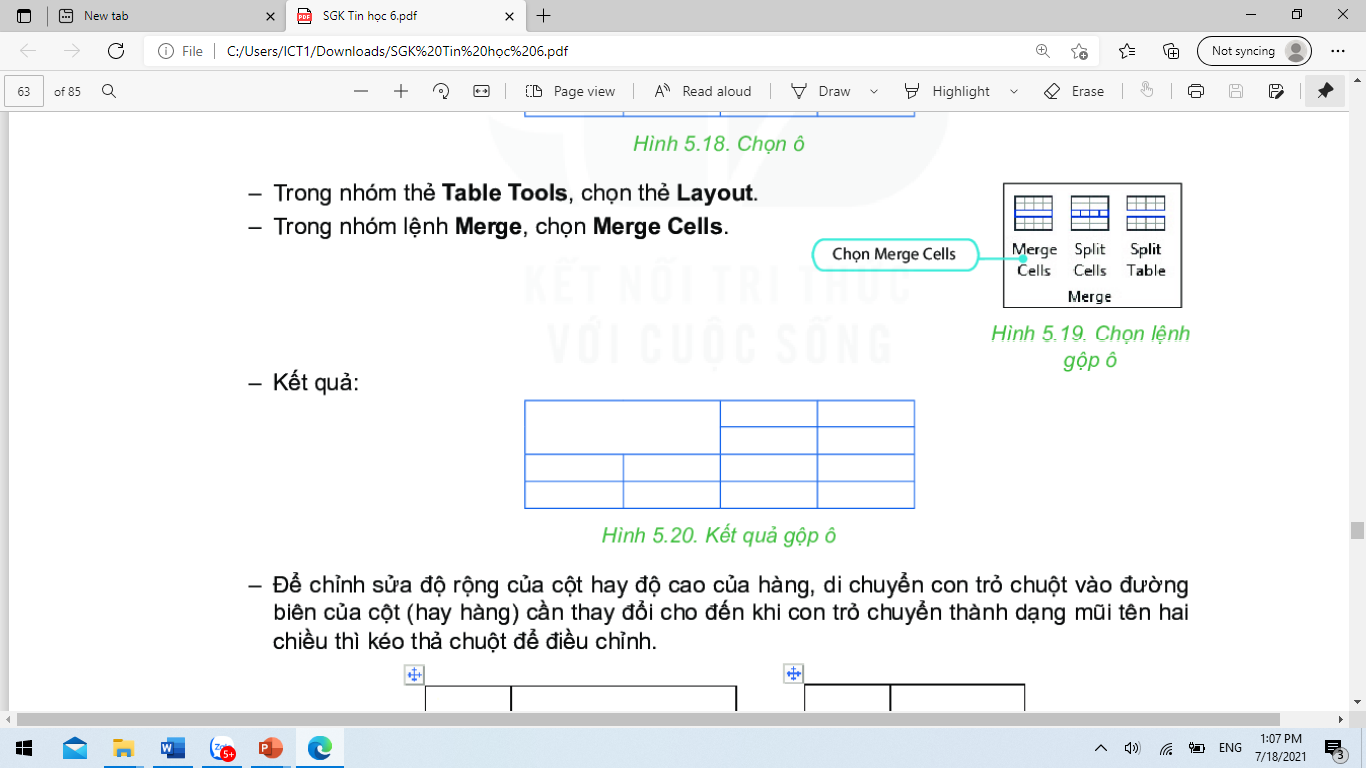 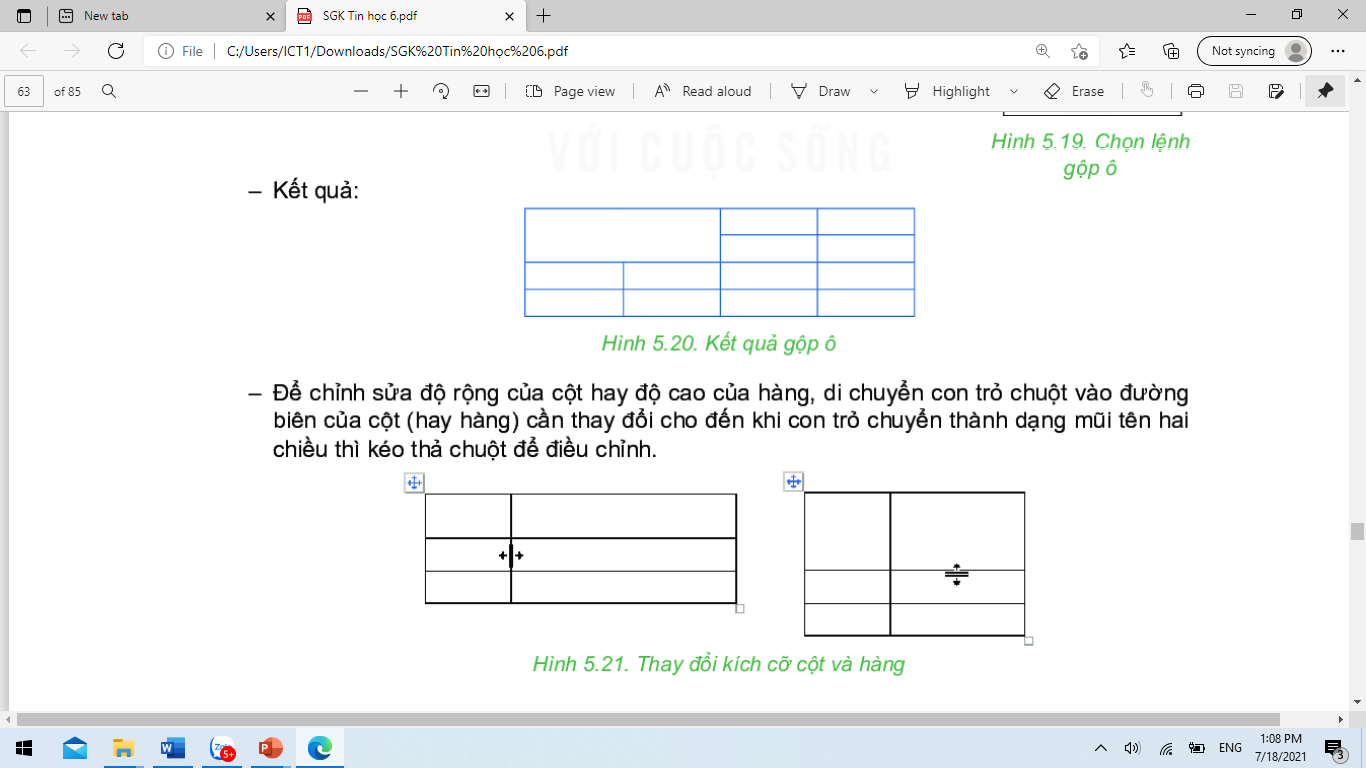 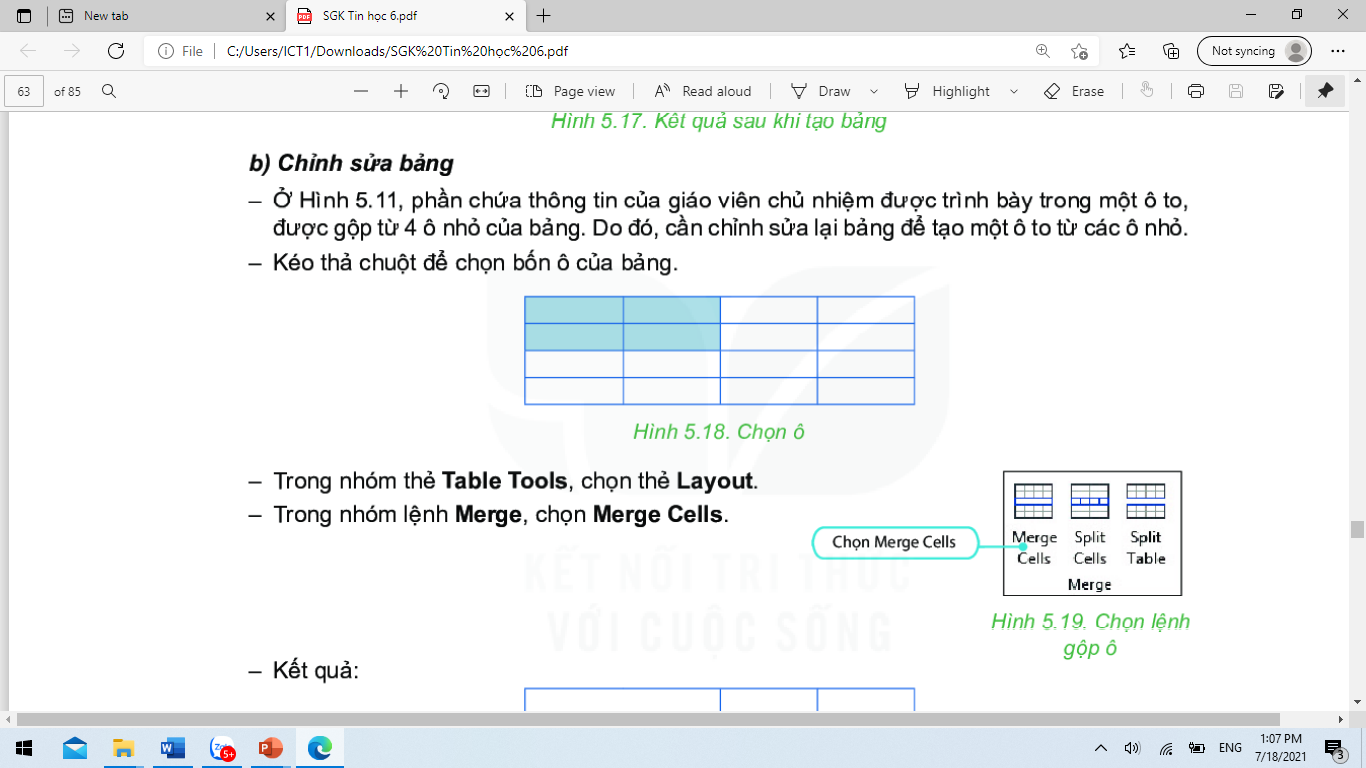 Kết quả gộp ô
Chọn ô
Chọn Merge Cells
Chỉnh sửa độ rộng cột hay độ cao hàng:
		Di chuyển con trỏ chuột vào đường biên cột hay hàng cần thay đổi cho đến khi con trỏ có dạng mũi tên hai chiều  kéo thả chuột để điều chỉnh.
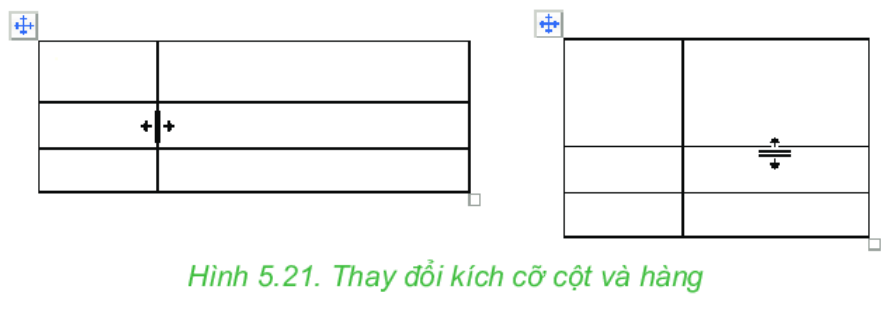 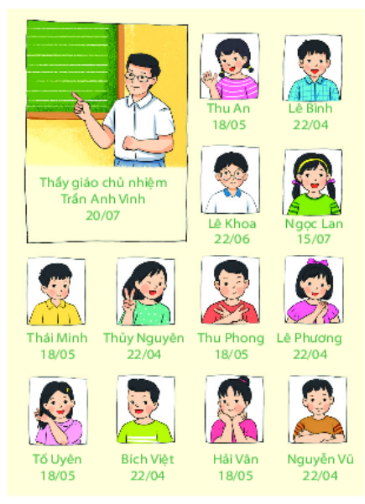 c) Nhập thông tin
Nhập thông tin của các thành viên vào ô của bảng: ảnh, họ tên, ngày sinh.
Có thể chèn thêm hàng, cột để tạo bảng chứa đầy đủ các thành viên trong lớp.
LUYỆN TẬP
Câu 1. Phát biểu nào trong các phát biểu sau là sai?
A
Bảng giúp trình bày thông tin một cách cô đọng
Bảng giúp tìm kiếm, so sánh và tổng hợp thông tin một cách dễ dàng hơn
B
Bảng chỉ có thể biểu diễn dữ liệu là những con số
C
Bảng có thể được dùng để ghi lại dữ liệu của công việc thống kê, điều tra, khảo sát,...
D
LUYỆN TẬP
Câu 2. Nội dung của các ô trong bảng có thể chứa:
A
Kí tự (chữ, số, kí hiệu,...)
Hình ảnh
B
Bảng
C
Cả ba đáp án A, B và C
D
LUYỆN TẬP
Câu 3. Sử dụng lệnh Insert/Table rồi dùng chuột kéo thả để chọn 
số cột và số hàng thì số cột, số hàng tối đa có thể tạo được là:
A
10 cột, 10 hàng.
10 cột, 8 hàng.
B
C
8 cột, 8 hàng.
8 cột, 10 hàng
D
LUYỆN TẬP
Câu 4. Để chèn một bảng có 30 hàng và 10 cột, em sử dụng thao tác nào?
A
Chọn lệnh Insert/Table, kéo thả chuột chọn 30 hàng, 10 cột
B
Chọn lệnh Insert/Table/Table Tools, nhập 30 hàng, 10 cột
C
Chọn lệnh Insert/Table/lnsert Table, nhập 30 hàng, 10 cột
Chọn lệnh Table Tools/Layout, nhập 30 hàng, 10 cột
D
Câu 5: Soạn thảo bảng kết quả khảo sát trò chơi tập thể yêu thích ở Mục 1. Bổ sung cột Tổng số và nhập số liệu cho cột này.
VẬN DỤNG
Câu 1: Em hãy trình bày các văn bản sau dưới dạng bảng:
	a. Thời khóa biểu của lớp
	b. Thời gian biểu của em trong ngày nghỉ hè.
Câu 2: Em hãy xem lại nội dung cuốn sổ lưu niệm và cân nhắc xem phần nội dung nào nên được trình bày thông tin ở dạng bảng thì hợp lí hơn. Hãy trình bày lại nội dung đó.
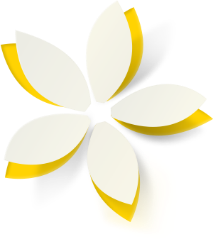 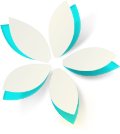 Câu 1a: Ví dụ mẫu:
Câu 1b. Ví dụ mẫu:
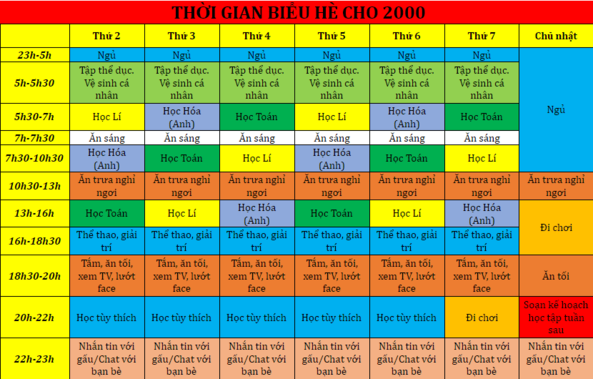 90
80
70
60
50
40
30
20
10
HƯỚNG DẪN VỀ NHÀ
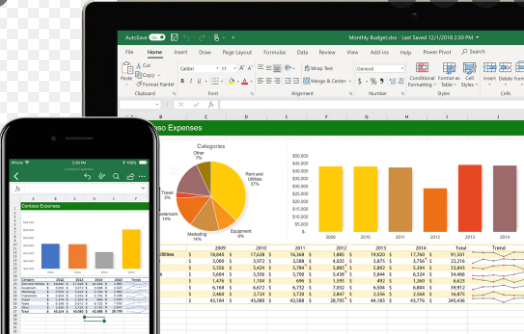 Ôn lại kiến thức bài học
Xem trước nội dung 
bài 13 thực hành
Hoàn thành bài tập 
sgk và sách bài tập
CẢM ƠN CÁC EM ĐÃ LẮNG NGHE